Implementing SBIRT: An Evidence-Based Protocol for Addressing Substance Use
December 2, 2017
Duke/SR-AHEC
Disclosures
This project is funded by a grant from SAMHSA/CSAT
AGENDA
Introduce SBIRT 
Learn SBIRT screening protocol
Review teaching strategies
Discuss implementation strategies
SBIRT History
Meanwhile,
1980
Addiction is not a moral failure. It’s a disease.
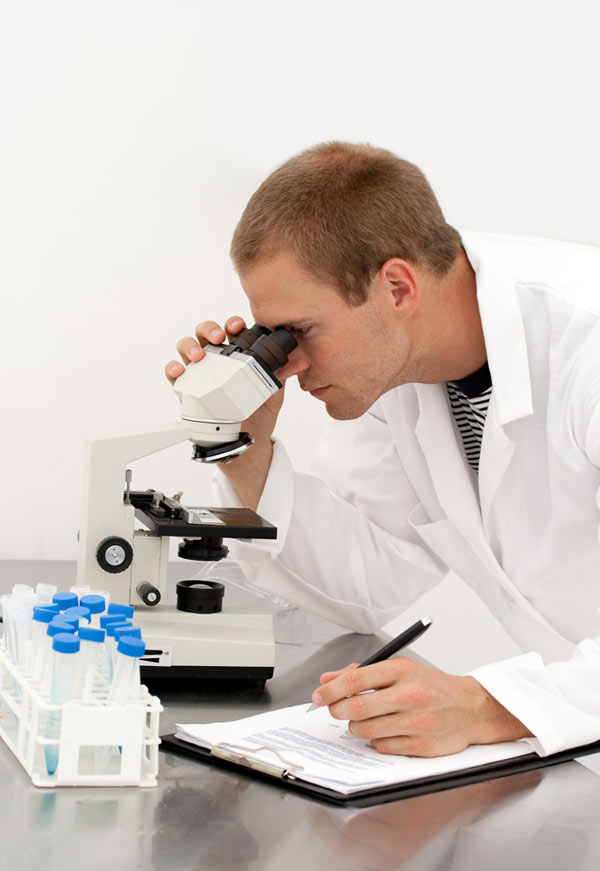 I found something. I’ll call it SBIRT.
SBIRT seems to work really well for alcohol problems!
We need to treat the broad spectrum of addiction using public health strategies.
Federal Programs
2003-Present
2015-2018
SBIRT cuts down alcohol and drug use.
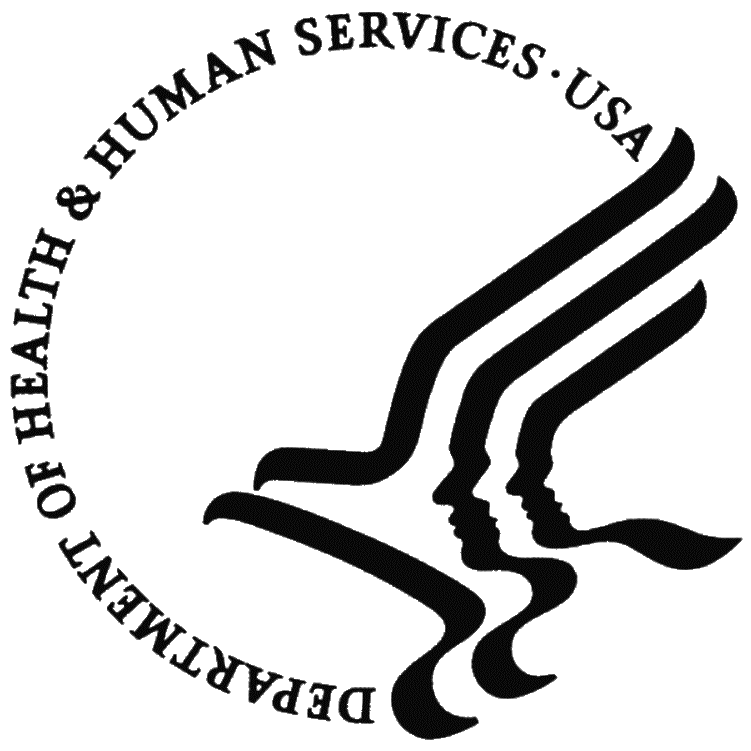 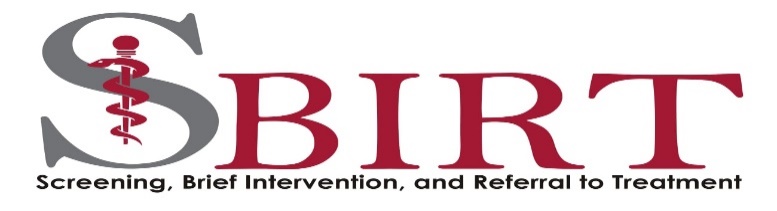 Let’s see if it works in different settings.
We want to train a variety of medical professionals.
DUKE/SRAHEC Program
Multiple universities
Various Disciplines
Medicine
Pharmacy
Nursing
Mental health
Public health
Physical therapy
Train the Trainer model
Consultants:
Baylor College of Medicine
SAMHSA/CSAT
NC Governor’s Institute
SBIRT PROTOCOL
Structure
Screening
Content, video, practice
Brief Intervention
Content, video, practice
Referral to Treatment
Content, practice
SCREENING
Three-Step Process
STEP 1: Three questions
STEP 2: Quantity/frequency & screening tool (AUDIT or DAST)
STEP 3: Feedback on results
STEP 1: Three Questions
Do you smoke or use other tobacco products?
How many times in the last 12 months have you had 5 or more drinks (men) or 4 or more drinks (women) in a day?
How many times in the past year have you used an illegal drug or used a prescription medication for non-medical reasons
Initial Screening: Negative
If screening result is negative, then give a reinforcing prevention message:

“Based on your screening score you do not use tobacco or drugs, and if you drink you do so within healthy limits. Your alcohol and drug use is at a healthy level. 

Please feel free to talk to me if you or a family member ever needs assistance or has questions about alcohol, tobacco, or drug use and your health.”
Initial Screening: Positive
Positive screening result? 
Then use a full screening tool.
STEP 2: Quantity and Frequency
What do you use?
How much?
How often?
STEP 2: The AUDIT
What is it?

Strengths and Limitations
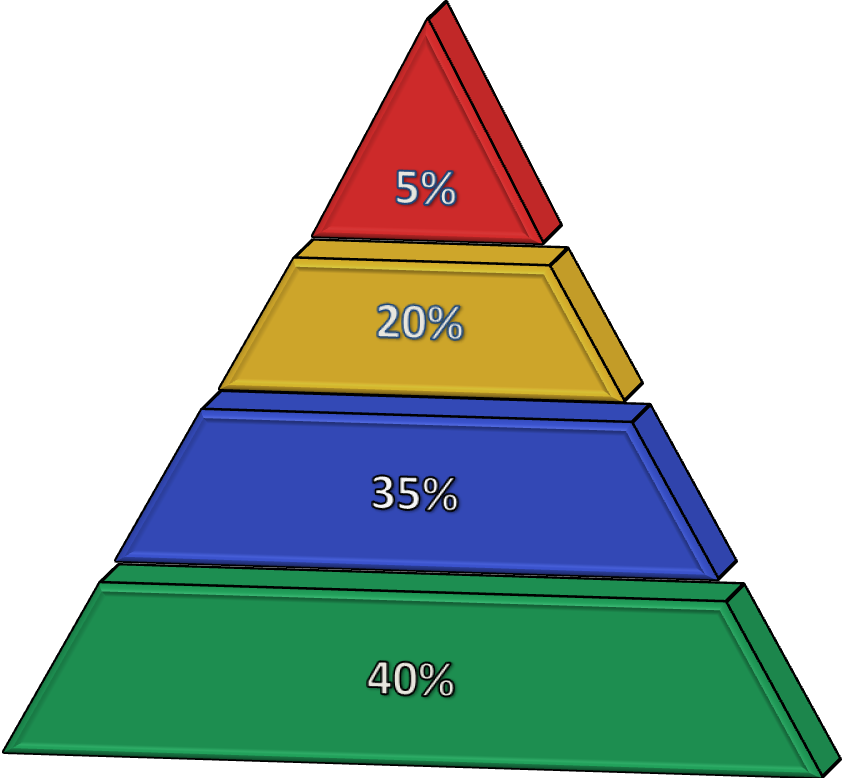 Dependent Use  (20+)

	     Abuse/Harmful Use (16‒19)

	   At-Risk Use (8‒15)

	  Low Risk (0‒7)
STEP 2: The DAST
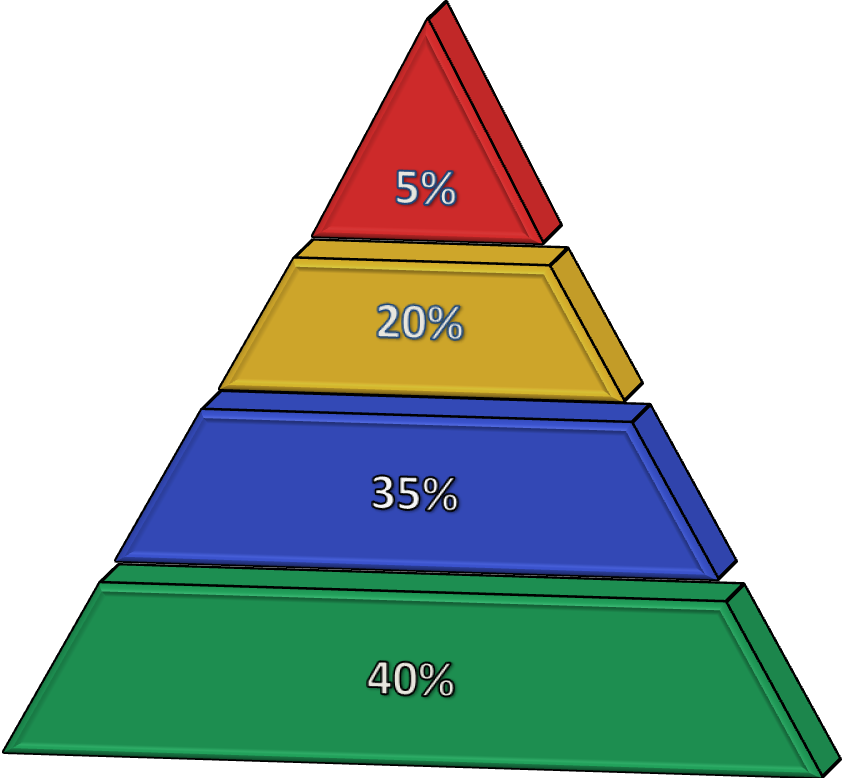 What is it?

Strengths and Limitations
High Risk  (6+)

	Abuse/Harmful Use  (3‒5)

   Hazardous Use  (1‒2)

     Abstainers  (0)
STEP 3: Feedback & Results
Provide non-judgmental feedback
“Thank you for answering the questions”
“Based on your answers, you scored a [ ], meaning that your substance use is at a level that could cause harm to your health.”
Connect substance use to current health concern
“What we know about cocaine use and high blood pressure is …”
Ask permission to continue discussion
“Is it alright if we talk a little more about your alcohol use?”
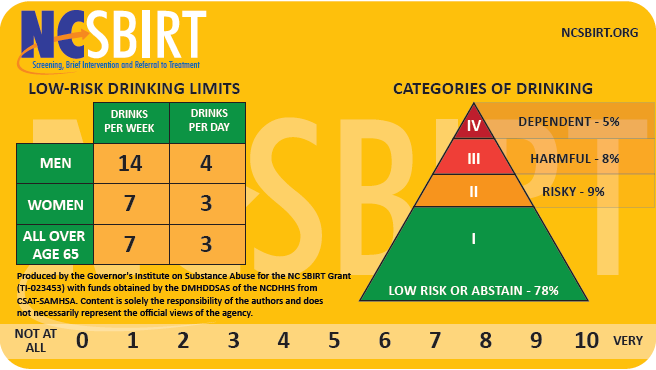 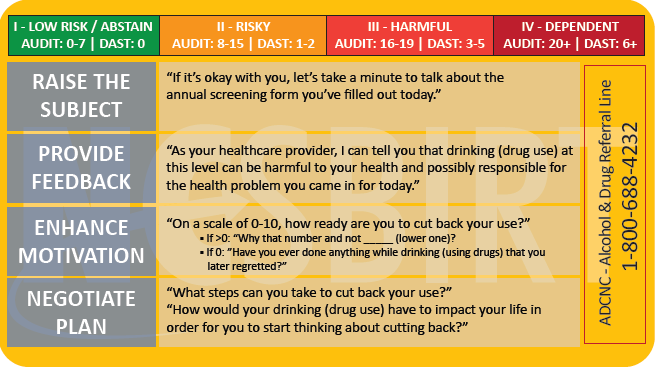 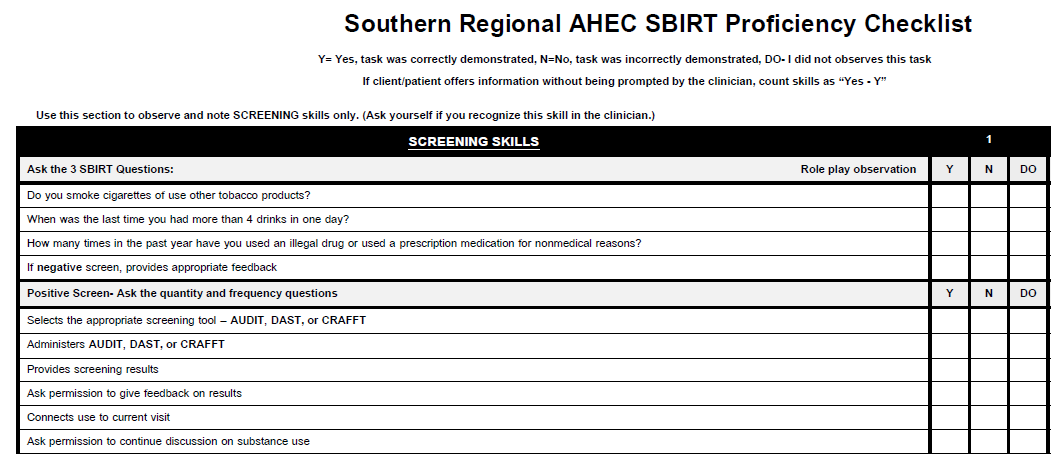 VIDEO
https://youtu.be/6P9kUl9yy7o
Practice
Clinician: Alcohol Screening Case
Patient: Alcohol Screening Case
Observer: Checklist
CURRICULUM
Train the Trainer
STUDENT
1h module
2h workshop
1h module
CHAMPION
2h workshop
2h addiction medicine
2h motivational interviewing
2h pedagogy
Observation & Feedback
VIDEO
Discipline-specific
Watch before practice
Teach ideal performance
LIVE OBSERVATION
Based on checklist
Feedback during student workshop
Duke/SRAHEC: observe in clinic and provide feedback
Adobe Captivate Presentation
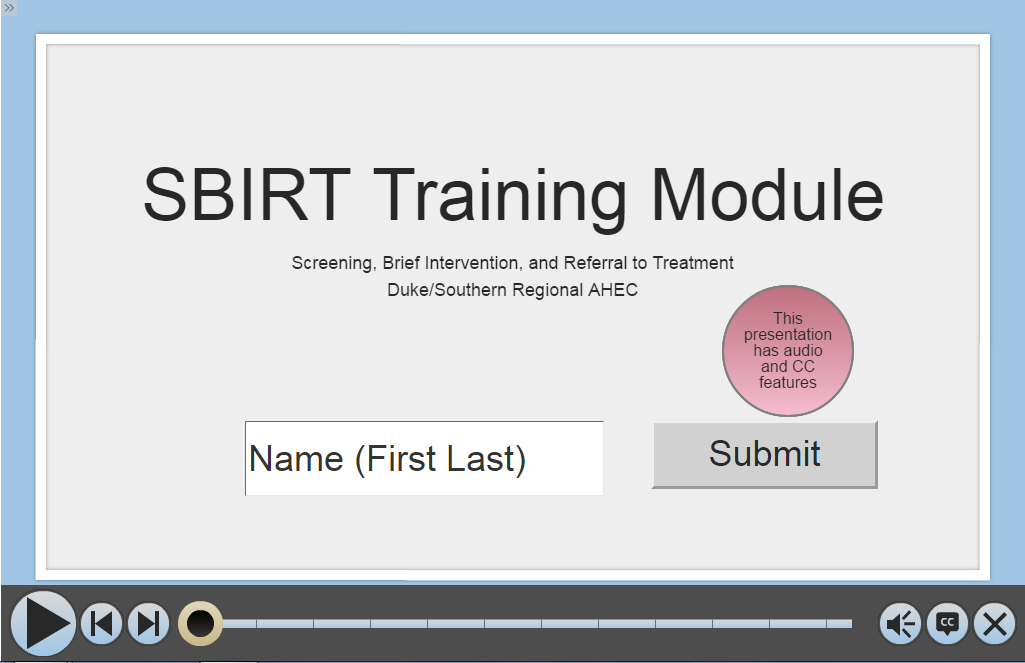 Camtasia Presentation
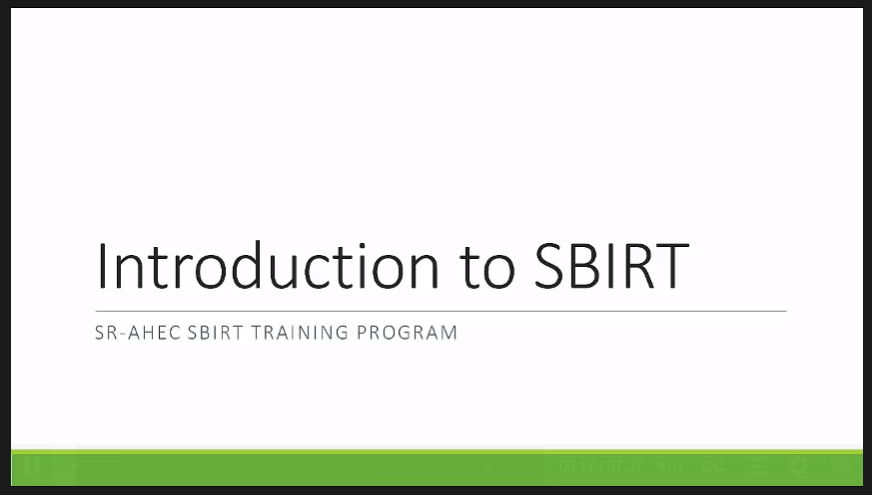 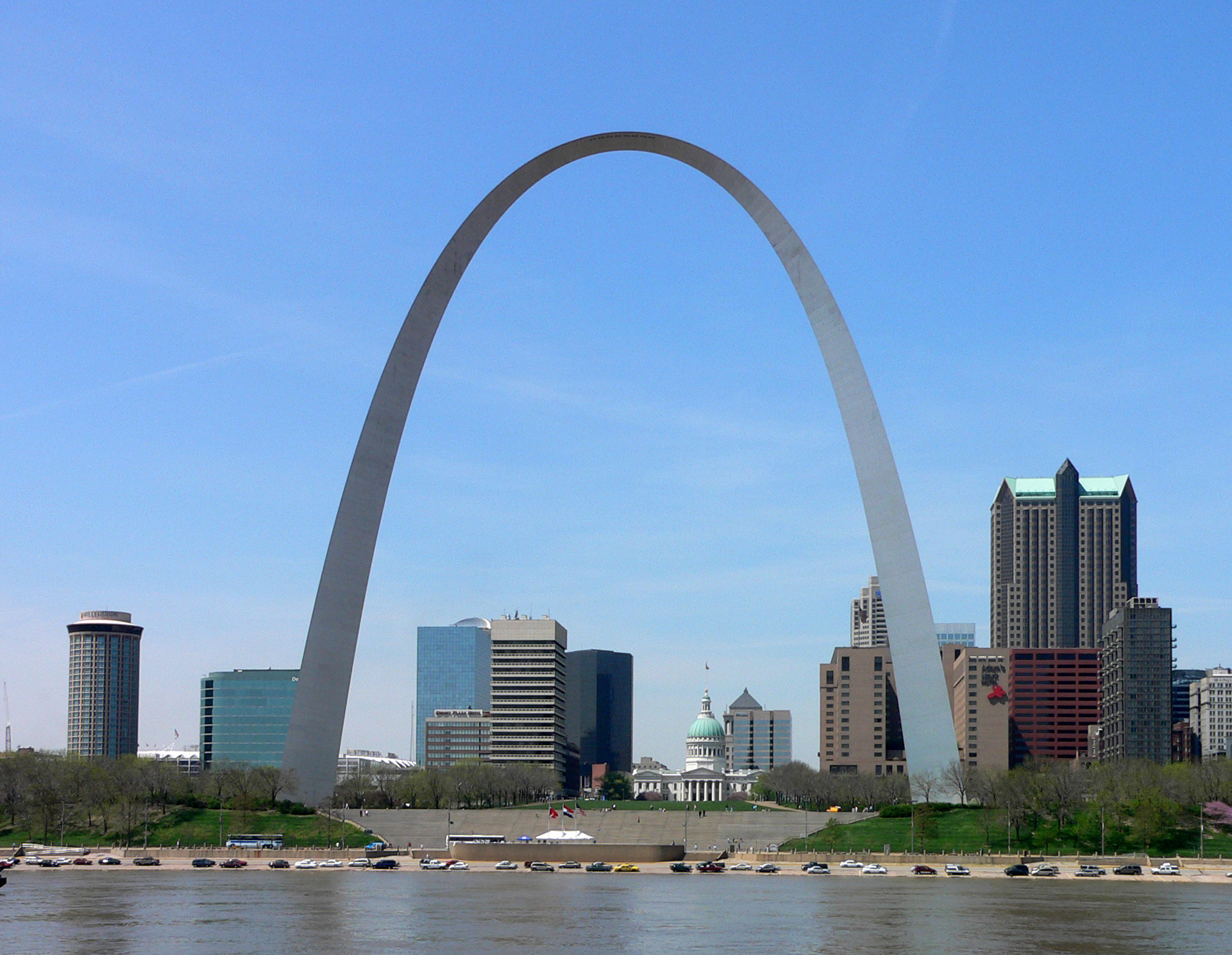 [Speaker Notes: Pick a volunteer from the audience.
Ask them to describe the picture as best they can.
While they are describing it, make a mental note to do the following when they are finished describing it:
Ask how well they did describing it, let them answer.
Reinforce what they did well in their description
Correct what they didn’t do well
Ask them how they could learn to do it better in the future (e.g. take an art history course, learn how to read x-rays, etc.)]
ARCH Feedback Model
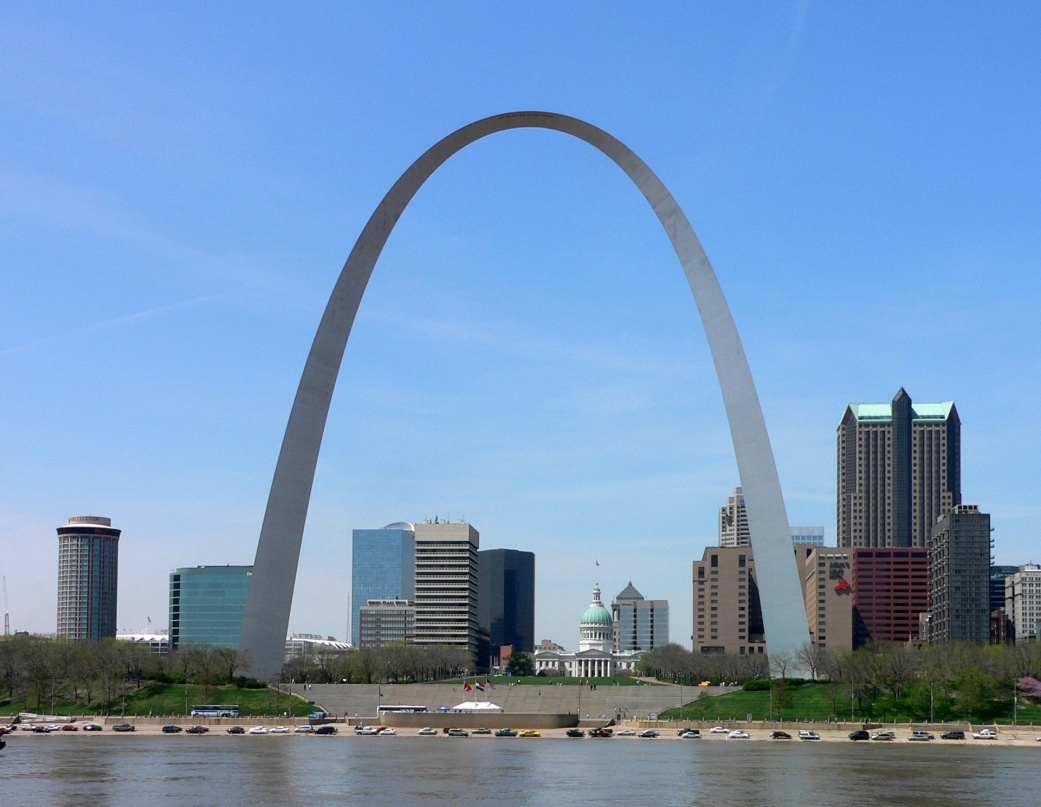 Ask
Reinforce
Correct
Help




Developed by Dennis Baker, Ph.D. and Gregory Turner, Ph.D. @FSU
Student
https://youtu.be/9ROGM0azpMk
How did he do?
Ask
Reinforce
Correct
Help
Supervisor
https://youtu.be/_Ax8230ySRA
IMPLEMENTATION
Process
Large family medicine center
Students, residents, interns
Implementation committee: 
clinic manager, 
nurse manager, 
clinical information manager, 
behavioral health director
Steps:
1. Train all students and staff
2. Develop clinical documentation
3. Establish screening protocol
4. Develop referral process
5. Maintain treatment fidelity
6. Evaluate outcomes and improve quality
Process
Screening
65% of all new patients or wellness visits
Brief intervention
13% receive feedback
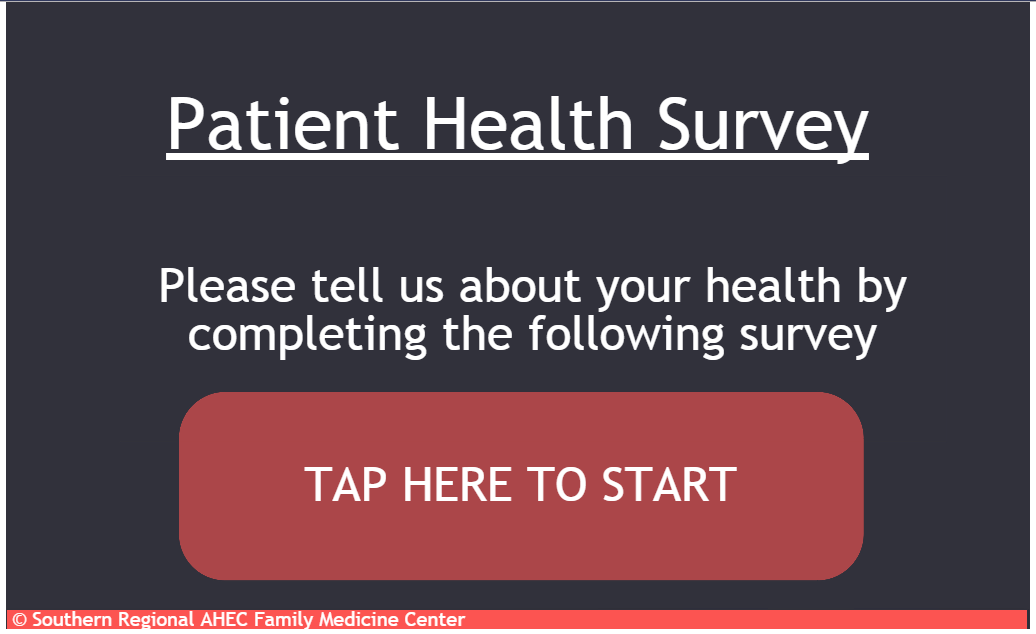 http://www.southernregionalahec.org/sbirttool/index.html
Lessons Learned
OUTCOMES
Participation
Students: 1801
Champions: 99
Universities: 6
Disciplines
Mental health: 172
Medicine: 375
Nursing: 299
Social work: 814
Other: 141
Outcomes
Satisfaction: 
85% were still “Satisfied” with training even after 30 days
Knowledge: significant increase
“Which of the following substances do most people (male and female) use?”
Attitudes: significant increase
“Patients with substance use disorders can recover with appropriate treatment”
CHALLENGES AND NEXT STEPS
Challenges
Adaptation for non-medical disciplines
Positive response
Created videos
Allowed Champions to adapt
Implementation:
Data is king!
Long process
Skill attrition
Next Steps
Model fidelity
Chart audit
Feedback
Live observation
CRAFFT 2.0
Longitudinal evaluation
12 month f/u
Opioid curriculum
OPIOID EPIDEMIC
13,000 deaths in NC since 1999
NC dispenses 10 million prescriptions every year (one bottle for each man, woman, and child)
Prescription use can lead to heroin and fentanyl use
Heroin use increases risk of HIV and Hep C
Presenters
Matt Martin, PhD
mpmarti6@asu.edu
Please evaluate this presentation using the conference mobile app! Simply click on the "clipboard" icon       on the presentation page.
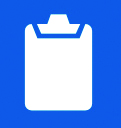